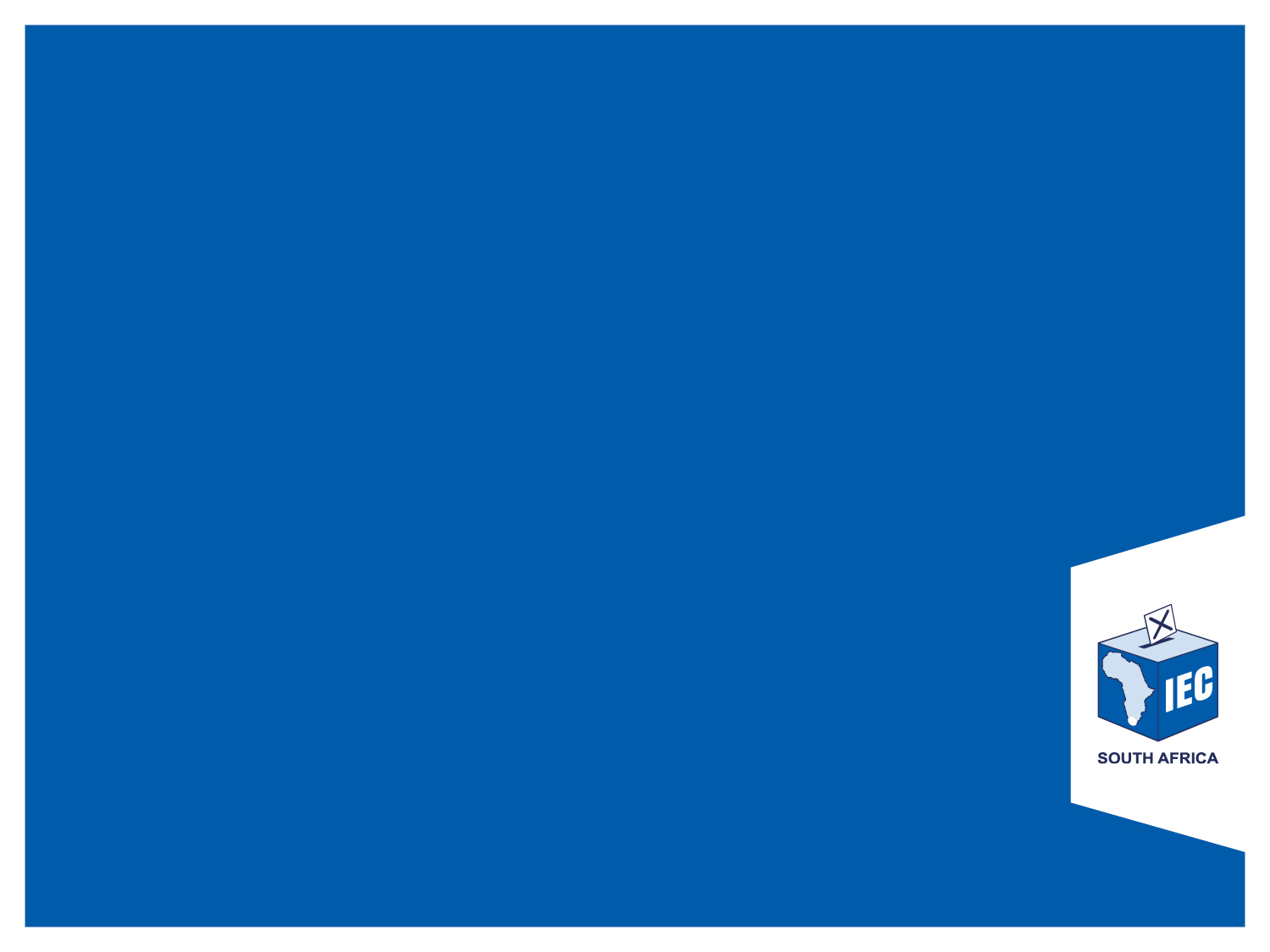 Electoral Commission

Briefing on the Electoral Laws Amendment Bill 

Portfolio Committee on Home Affairs

23 October 2018
Type your topic here
Electoral Matters
May 2016
Presentation Outline
2
Electoral Commission Act
To provide for the use of all available sources of data to obtain information necessary for the Commission to compile and maintain the national common voters' roll; 
To provide for the electronic submission of party registration applications;
3
Electoral Commission Act
To provide for the exclusive jurisdiction of the Electoral Court to adjudicate intra-party leadership disputes that have an impact on the Commission's preparation for elections; 
To provide for the prohibition of the use of the name and its acronym, logo, designs or electoral material used or owned by the Commision
4
Electoral Act
To revise the existing provisions relating to voter registration, voters' roll, voting districts and voting procedure; 
to regulate the publication of, and objections to, a provisionally compiled voters' roll ahead of elections in order to establish a structured process for resolving these objections without jeopardising the  preparations for elections;
5
Electoral Act
To clarify that the election timetable may include any matter authorised in terms of the Electoral Act; to clarify that the voter's roll to be used in an election must be that certified by the chief electoral officer for that election;
To clarify that the cut-off date for the registration of voters for an upcoming election must be the date of proclamation of an election date;
6
Electoral Act
To provide for the chief electoral officer to notify the relevant parties where a candidate's name appears on multiple party lists and to afford such parties an opportunity to substitute that candidate and re-order their party lists;
7
Electoral Act
To repeal the requirement that the identity document of a voter must be stamped as proof of voting;
To provide for different voting procedure for voters without addresses on the voter’s roll;
8
Electoral Act
To provide for the circumstances under which an agent may object to a voter whose name appears on the segment of the voters' roll for the voting district in which the voting station is located;
To limit the class of persons who may apply for accreditation to provide voter education for an election to juristic persons;
9
Electoral Act
To align the provision regarding the circumstances in which new ballot papers may be issued to voters with the provisions of the Municipal Electoral Act
10
Municipal Electoral Act
To regulate the publication of, and objections to, a provisionally compiled voters' roll ahead of elections, in order to establish a structured process of resolving these objections without jeopardising the preparation for elections; 
To provide for the prohibition of the use of public finances to fund party political campaigns
11
Clause 1
Clause 1 of the Bill amends section 5 of the Electoral Commission Act, to clarify that the Commission may use all available sources of data to obtain information necessary to compile and maintain the national common voters’ roll.
12
Clause 2
Clause 2 amends section 15 of the Electoral Commission Act, to authorise the Commission to regulate the application procedure for registration of parties to contest national and provincial elections. (The envisaged procedure may include electronic submission.)
13
Clause 3
Clause 3 amends section 15A of the Electoral Commission Act, to authorise the Commission to regulate the application procedure for registration of parties to contest municipal elections in a particular municipality. (The envisaged procedure may include electronic submission.)
14
Clause 4
Clause 4 amends section 20 of the Electoral Commission Act, by inserting subsection (2A), to empower the Electoral Court to hear and determine any dispute relating to the constitution or founding instruments, membership and leadership of any party registered in terms of the Electoral Act.
15
Clause 5
Clause 5 inserts a new section 21A into the Electoral Commission Act to provide for the prohibition of the use of the name and its acronym, logo, designs or electoral material used or owned by the Commission.
16
Clause 6
Clause 6 revises section 7 of the Electoral Act, to empower the Commission to make regulations regarding the application procedure for registration as a voter.
17
Clause 7
Clause 7 amends section 8 of the Electoral Act, to make provision for a voter to be registered on the segment of the voters’ roll for a voting district of his or her choice within the ward where he or she is ordinarily resident.
18
Clause 8
Clause 8 amends section 11 of the Electoral Act, and deals with consequential amendments related to clause 7.
19
Clause 9
Clause 9 amends section 20 of the Electoral Act, in order to clarify that the election timetable may include any matter authorised in terms of the Electoral Act.
20
Clause 10
Clause 10 revises section 24 of the Electoral Act, to clarify that the voters’ roll to be used in an election must be the one certified by the chief electoral officer for that election.  
Clause 10 further makes provision to clarify that the cut-off date for registration of voters for an upcoming election must be the date of proclamation of an election date.
21
Clause 11
Clause 11 amends section 28 of the Electoral Act, in order to deal with technical amendments by making reference to the specific provisions of section 27 that the chief electoral officer must notify any party of its non-compliance therewith.
22
Clause 11
Clause 11 further introduces a requirement for the chief electoral officer to notify the relevant parties where a candidate’s name appears on multiple party lists and to afford such parties an opportunity to substitute that candidate and re-order their party lists.
23
Clause 12
Clause 12 amends section 38 of the Electoral Act by the deletion of subsection (5)(aA) which requires that the identity document of a voter must be stamped as proof of voting as this requirement is no longer feasible due to the introduction of the Identity Cards. 
Clause 12 also provides for a different procedure for voters whose names appear in the voter’s roll without addresses.
24
Clause 13
Clause 13 inserts section 38A in the Electoral Act, and provides for a different voting procedure for voters whose names appear on the voters roll without addresses.
25
Clause 14
Clause 14 amends section 40 of the Electoral Act, to align the circumstances under which a voter may be issued a new ballot paper to those provided for in section 49 of the Local Government: Municipal Electoral Act.
26
Clause 15
Clause 15 amends section 41 of the Electoral Act, in order to provide for the circumstances under which an agent may object to a voter whose name appears on the segment of the voters’ roll for the voting district in which the voting station is located.
27
Clause 16
Clause 16 amends section 86 of the Electoral Act, in order to limit the class of persons who may apply for accreditation to provide voter education for an election to juristic persons only.
28
Clause 17
Clause 17 amends section 87 of the Electoral Act, to prohibit the use of public funds, except those allocated to a party in terms of the Public Funding of Represented Political Parties Act, 1997 (Act No. 103 of 1997), for the purpose of a political campaign.
29
Clause 18
Clause 18 amends the election timetable contained in Schedule 1 to the Electoral Act, to provide for additional compulsory steps to be observed in preparing for an election. These steps relate to the publication of a provisionally compiled voters’ roll compiled for an election to be published for inspection,
30
Clause 18
This measure will allow political parties and members of the public to have an opportunity to object to that voters’ roll, and to allow for the orderly determination of those objections by the Commission prior to the certification of the voters’ roll to be used in that election
31
Clause 19
Clause 19 amends section 6 of the Local Government: Municipal Electoral Act, to mirror the provisions of section 24 of the Electoral Act relating to the voters’ roll to be used in a municipal election.
32
Clause 20
Clause 20 amends section 11 of the Local Government: Municipal Electoral Act, in order to clarify that the election timetable may include any matter authorised in terms of the Local Government: Municipal Electoral Act.
33
Clause 21
Clause 21 amends section 51 of the Local Government: Municipal Electoral Act, to provide for the circumstances under which an agent may object to a voter whose name appears on the segment of the voters’ roll for the voting district in which the voting station is located, and the decision of the presiding officer regarding a special vote.
34
Clause 22
Clause 22 amends section 67 of the Local Government: Municipal Electoral Act to mirror the provision of the Electoral Act relating to the use of public funds, except those allocated to a party in terms of section 5 of the Public Funding of Represented Political Parties Act, 1997, for the purpose of a political campaign, proposed to be introduced into the Electoral Act.
35
Clause 23
Clause 23 amends the election timetable contained in Schedule 3 to the Local Government: Municipal Electoral Act, to provide for additional compulsory steps to be observed in preparing for an election.
36
Clause 23
These steps relate to the publication of a provisionally compiled voters’ roll compiled for an election to be published for inspection, for political parties and members of the public to have an opportunity to object to that voters’ roll, and to allow for the orderly determination of those objections by the Commission prior to the certification of the voters’ roll to be used in that election.
37
Clause 24
Clause 24 deals with the short title and commencement of the Act.
38
Organizational Implications
There are no additional personnel implications as a result of the introduction of the Bill.
39
Financial Implications
Most of the amendments proposed by this Bill relate to normal operations related to elections. For this reason, the financial implications thereof have already been taken into account when compiling the budget for those elections.
40
Communication Implications
There are no additional communication implications envisaged as a result of the introduction of the Bill.
41
Constitutional Implications
The Bill will give effect to sections 1(d), 19, 46(1), 105(1) and 157 of the Constitution of the Republic of South Africa
42
Institutions Consulted
The National Party Liaison Committee;
43
Thank you
44